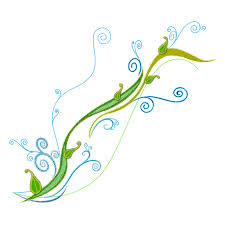 Қазақ отбасындағы тәрбие  түрлері.
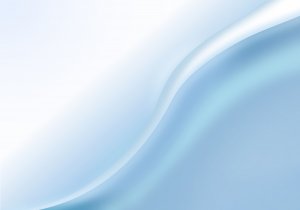 Отбасы – адам үшін ең жақын әлеуметтік орта. Отбасы- белгілі дәстүрлердің сақтаушысы. Отбасында бала алғаш  рет өмірмен қоршаған ортамен  танысып мінез –құлық нормаларын игереді. Яғни  отбасы  баланың азамат болып  өсуінің негізі болып табылады. Отбасының басты қызметі баланы тәрбиелеу. Ондағы тәрбие – бұл жалпы тәрбиенің ең басты бөлігі. Ата- ана және отбасы мүшелері жас нәресте дүниеге келген күннен бастап, оның өміріне қамқорлық жасап болашағын жоспарлайды және саналы азамат болып өсуі үшін қажет жағдай жасайды. Бұған баланың қажеттілігін толық қанағаттандыру оны дене және ой еңбегіне үйрету, күн тәртібін дұрыс реттеуге салауатты өмір сүруге, адал болуға тәрбиелеу, жақсылықты үйретуге, жамандықтан жиренуге үйрету бойында жастайынан мәдени құндылықтар мен адамгершілік қасиеттерді қалыптастыру жатады.
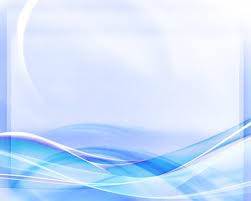 Қазақ отбасы тәрбиесінің өзіне тән ерекшеліктері оның халықтық педагогика  мұраларының  мазмұны мен түрлерінде бейнеленген. Көне заманнан –ақ  қазақ халқында жазбаша педагогикалық  еңбек жазып қалдырмаса да білгір педагогтар, тәрбиешілер, ұстаздар болған.Олар өз көзқарастары мен әрекеттерінде белгілі бір дәстүрлі дүниетанымды үстанып, халықтың мұраттары мен арман тілектеріне сүйеніп отырған. Қазақ  отбасында дене , еңбек, ақыл-ой, адамгершілік,  экономикалық, экологиялық, құқықтық, сұлулық  тәрбиелері  жүргізілген. Ондағы тәрбие түрлерін жүзеге асырудың  мақсаты жан-жақты жетілген азамат тәрбиелеу болды.
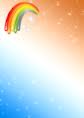 Мәселен, отбасындағы дене тәрбиесінің мақсаты бала денесін дамыту, денсаулығын нығайту, ағзасын шынықтыру және күн тәртібін дұрыс үйымдастыруға, салауатты өмір салтына тәрбиелеу болды.Отбасында еңбекке тірбиелеу, баулу мен кәсіптік бағдар беру баланың қоғамға пайдалы өнімді еңбекке тікелей қатысуы оқуға деген сапалы көзқарасты  тәрбиелеудің, жеке адамды  адамгершілік жән зиялылық жағынан қалыптастырудың негізгі көзі болып табылады. Қазақ отбасы баланы қоғамның  моральдық нормасын орындауға қатыстыру олардың тәртіп және мінез –құлық тәрбиесін қалыптастыру. Отанға халқына, еңбек және қоғамдық іс- әрекетке жауапкершілік сезімін тәрбиелеу арқылы адамгершілікке тәрбиелей білді.
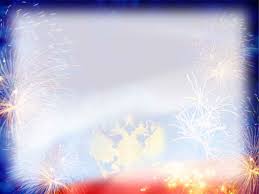 Сондай-ақ, қазақ отбасында адам зиялылығының негізі –ақыл –ой тәрбиесі деп есептелінді.Ақыл-ой тәрбиесі арқылы баланы ойлау іс- әрекетінің шарты болатын білім қорымен қаруландыру негізі ойлау операцияларын меңгерту зиялылық біліктері мен дүниетанымын қалыптастыру міндеттері шешілді.
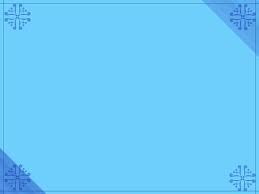 Тәрбиенің басқа да салаларымен тығыз байланысты тәрбиенің түрі экономикалық тәрбиеге де  қазақ халқы ерекше мән берген. Қазақ халқы бала тәрбиелеуде экономикалық тәрбие деген ұғымды  пайдаланбағанымен, тәрбиенің бұл түрі отбасында мақал, өсиет айту, өнеге көрсету арқылы жүзеге асқан. Мысалы, «Еңбек – өмірдің түтқасы, тіршіліктің көзі», «Еңбек –түбі береке», «Үнемшілдік –сараңдық емес», «Ескі киімді баптағаның, жаңа киімді сақтағаның», «Сараң дүниенің  малын жыйса да тоймайды» деген мақалдары дәлел бола алады. Бұл ата- бабамыздың экономикалық тәрбиенің негіздері еңбек тәрбиесінде екенін жақсы түсінгенін байқатады. Экономикалық тәрбие арқылы айырбас, бөлу және табыс табу сияқты негізгі экономикалық қатынастарды тәжірибеде меңгеру жүзеге асты.
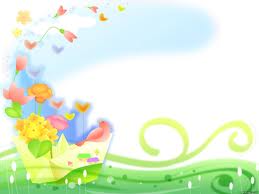 Ал ата- бабаларымыздың қоршаған ортаны аялауы мен оған деген ізгі мейірбан қарым- қатынасын мақтанышпен айтуға тұрады. Себебі олар көшпенді өмір сүргендіктен әркез өздерін табиғаттың бір бөлігіміз деп есептеген.  Жер –Анаға деген құрмет пен ізет олардың санасында ғасырлар бойы қалыптасқан.
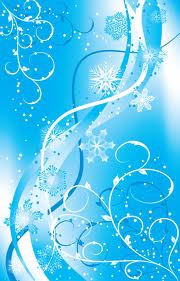 Сондықтан, экологиялық нормалардың, ережелердің қажеттілігін жастардың мінез-құлқында тәрбиелеу және экологиялық мәдениет дағдысын қалыптастыру рекеттері қазақ отбасында  бала апыл- тапыл жүре бастаған кезден- ақ қолға алынған. Мысалы, баланың тұсауын көк шөппен кесудің терең тәрбиелік мәнімен бірге тірі табиғатқа деген көзқарасын білдірген. Қазақ отбасында тәрбие құралдарының  бірі болып  есептелетін тыйым сөздердің мазмұны ата- бабаларымыздың экологиялық  тәрбиеге зор мән бергенінің дәлелі болып табылады. Мәселен, «Суға дәрет сындырма», «Көк шөпті жұлма», «Отқа түкірме» және т.б.
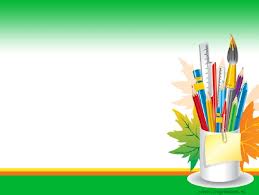 Қазақ халқы  адамның  сұлулық сезімдерінің тұлңға өмірінде зор рөл атқаратынын жете түсінген әсемдікті көре, түсіне жасай білу адамның рухани өмірін байытады және өнер деп білген.
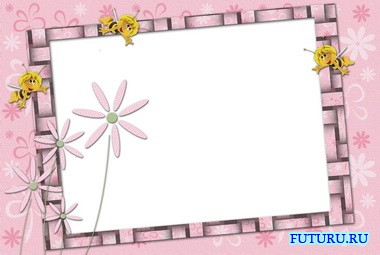 Қазақ отбасында баланың ерте есеюіне  көп  көңіл бөлген. Оны жүзеге асыруда олар  үлгі - өнеге көрсету, жауапкершілікке арту әдістерін шебер пайдаланған. Баланы ерте жастан-ақ жауапты іс- әрекетке тартып отырған. Мысалы, бес жасында атқа мінгізіп, бәйгеге қосу, қозы баққызу, үлкендердің арасындағы дауды шешу, келіссөз жүргізу, т.с.с.істерге бірге ертіп жүрген.
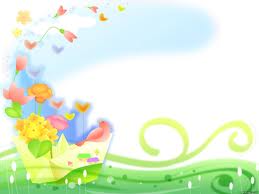 Қазақ халқының  отбасы тәрбиесіндегі өзіне тән  жарасымдылықтың бір ұшы олардың жасы кішінің үлкенге «сен» деп сөйлемеуі, алдын кесіп өтпеуі, үлкен тұры кішінің, әке тұрып ұлдың, шеше тұрып қыздың орынсыз сөйлемеуінде деп ес ептемейміз.
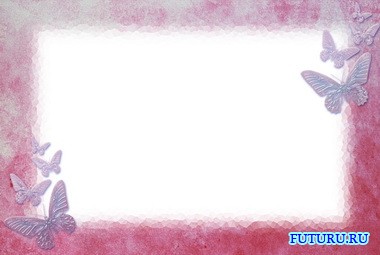 Қазақ отбасындағы арнайы жазылып бекітілген «заңдары» әке мен ұлдың, шеше мен қыз баланың, әке мен қыздың, қыз бен жеңгенің, келін мен ененің, келін мен атаның арасындағы өзара қарым – қатынастары әрқайсысын әдептілікке тәрбиелеудің ерекше қымбат үлгісі іспетті.
Бала- жүректің миуасы,
Көңілдің гүлі –көздің нұры.
            
                    Халық даналығы